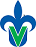 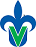 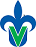 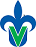 Equipo adquirido con recursos del
PRODEP
(AÑO)
Equipo adquirido con recursos del
PRODEP
(AÑO)
Equipo adquirido con recursos del
PRODEP
(AÑO)
Equipo adquirido con recursos del
PRODEP
(AÑO)
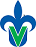 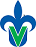 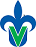 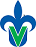 Equipo adquirido con recursos del
PRODEP
(AÑO)
Equipo adquirido con recursos del
PRODEP
(AÑO)
Equipo adquirido con recursos del
PRODEP
(AÑO)
Equipo adquirido con recursos del
PRODEP
(AÑO)
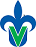 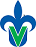 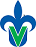 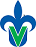 Equipo adquirido con recursos del
PRODEP
(AÑO)
Equipo adquirido con recursos del
PRODEP
(AÑO)
Equipo adquirido con recursos del
PRODEP
(AÑO)
Equipo adquirido con recursos del
PRODEP
(AÑO)
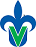 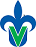 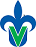 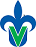 Equipo adquirido con recursos del
PRODEP
(AÑO)
Equipo adquirido con recursos del
PRODEP
(AÑO)
Equipo adquirido con recursos del
PRODEP
(AÑO)
Equipo adquirido con recursos del
PRODEP
(AÑO)
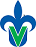 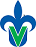 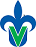 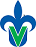 Equipo adquirido con recursos del
PRODEP
(AÑO)
Equipo adquirido con recursos del
PRODEP
(AÑO)
Equipo adquirido con recursos del
PRODEP
(AÑO)
Equipo adquirido con recursos del
PRODEP
(AÑO)
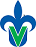 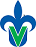 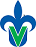 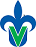 Equipo adquirido con recursos del
PRODEP
(AÑO)
Equipo adquirido con recursos del
PRODEP
(AÑO)
Equipo adquirido con recursos del
PRODEP
(AÑO)
Equipo adquirido con recursos del
PRODEP
(AÑO)
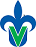 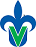 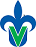 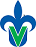 Equipo adquirido con recursos del
PRODEP
(AÑO)
Equipo adquirido con recursos del
PRODEP
(AÑO)
Equipo adquirido con recursos del
PRODEP
(AÑO)
Equipo adquirido con recursos del
PRODEP
(AÑO)
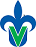 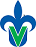 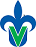 Equipo adquirido con recursos del
PRODEP
2024
Equipo adquirido con recursos del
PRODEP
2024
Equipo adquirido con recursos del
PRODEP
2024
Equipo adquirido con recursos del
PRODEP
2024
Equipo adquirido con recursos del
PRODEP
2024
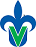 Equipo adquirido con recursos del
PRODEP
2024
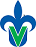 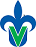 Equipo adquirido con recursos del
PRODEP
2024
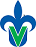 Equipo adquirido con recursos del
PRODEP
2024
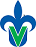 Equipo adquirido con recursos del
PRODEP
2024
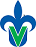